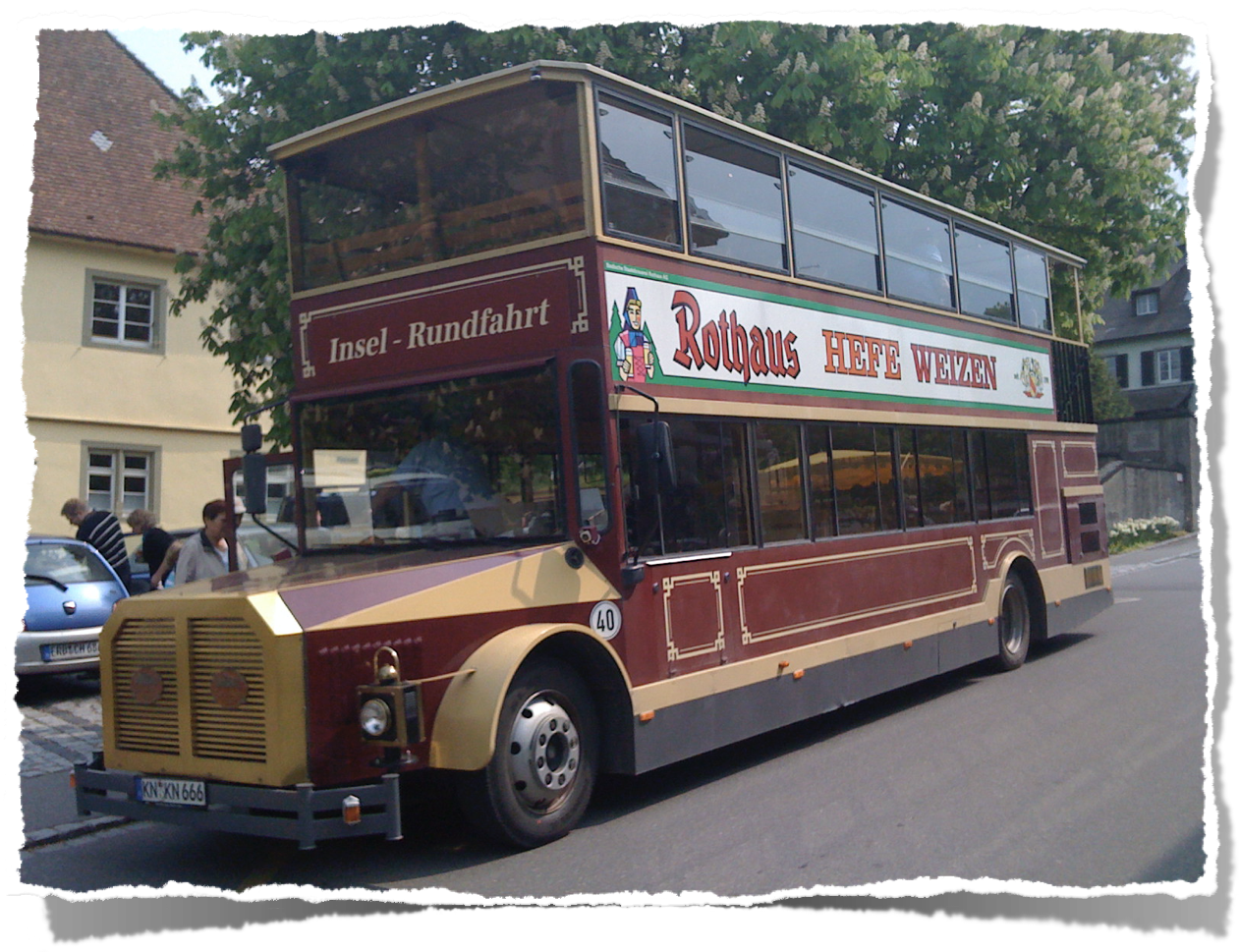 Benvenuti a Reichenau!
Alla scoperta di un’isola... storica
Oggi scopriremo...
Dov’è Reichenau
Cosa c’è sull’isola
Chi ci ha vissuto e cosa ha fatto
Perché lo ha fatto
DOV’È reichenau?
a) BeLLINZONA - B) REichenau
253 KM - 3h10
IL LAGO DI COSTANZA
CHE CITTà SVIZZERA IMPORTANTE
SI VEDE SULLA CARTINA?
UN’ISOLA IN UN LEMBO DI LAGO
IN CHE STATO SI TROVA?
Cosa c’è sull’isola?
Tre cose
Da vicino a lontano...
Cosa vedi?
Primo:
Dei campi coltivati
secondo:
delle case
Terzo:
Delle chiese
E chi c’è sull’isola?
molti turisti (sito dell’UNESCO)
dei ristoratori
alcuni agricoltori
qualche commerciante ambulante
e non mancano nemmeno i vigili
Chi ci ha vissuto Prima?
I monaci benedettini
Tra il 900 e il 1100, i suoi monaci erano i più preparati a livello culturale. Molti andavano alle corti dei re per consigliarli nel governo.
Questo era possibile grazie alla presenza di una scuola che si basava su di una ricca biblioteca e di uno scriptorium che la manteneva viva.
“Ermanno lo storpio”
 (18.7.1013 in Svevia, 24.9.1054 Reichenau)
Pur essendo storpio dalla nascita, divenne uno dei più importanti uomini di cultura del suo tempo.
Si occupò di matematica, astronomia, musica, storia e altro ancora.
Compose una preghiera alla Madonna molto diffusa:             “Salve Regina”.
Nel 1853 venne dichiarato “Santo”.
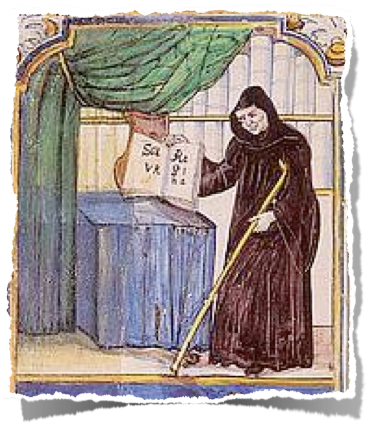 PErché vivevano su quest’isola?
Per pregare e lavorare
i monaci cercavano un Modo per vivere vicino a Dio
Questo ed altro ancora ci attende a Reichenau...